МОЯ КАБАРДИНО- БАЛКАРИЯ
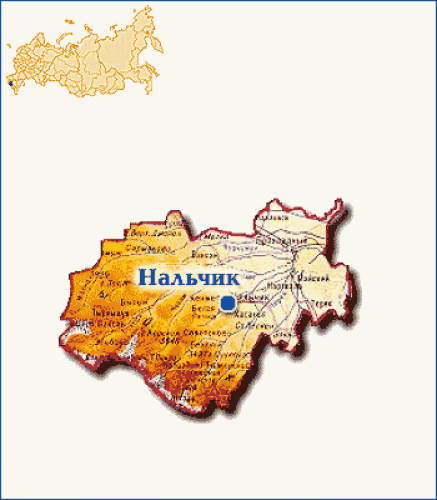 Кабардино –Балкария граничит на западе с Карачаево-Черкесской республикой, на западе и севере- со Ставропольским краем, на востоке- с Северо- Осетинскиой республикой, на юго-западе с Грузией
ФЛАГ МОЕЙ РЕСПУБЛИКИ
ГЕРБ КБР
Кабардино –Балкария граничит на западе с Карачаево-Черкесской республикой, на западе и севере- со Ставропольским краем, на востоке- с Северо- Осетинскиой республикой, на юго-западе с Грузией
ПРЕЗИДЕНТ   КБР - КАНОКОВ А.Б.
ГОРА  ЭЛЬБРУС - 5642 М
ВЕСНОЙ В ГОРАХ
Красива и исключительно разнообразна природа республики. С севера-востока на юго-запад степная равнина последовательно сменяется узкой полосой предгорной лесостепи, а затем могучими горными лесами. Над лесами располагаются субальпийские и альпийские луга, а ещё выше – безжизненные ледяные просторы.
КАНАТНАЯ ДОРОГА В ПРИЭЛЬБРУСЬЕ
ЧЕГЕМСКИЕ ВОДОПАДЫ
Из множества памятников природы всероссийское значение имеют: Голубые озёра, Чегемские водопады, Долина нарзанов, Тамбуканское озеро.
ПРОСПЕКТ ЛЕНИНА В Г.НАЛЬЧИК
Нальчик – крупный экономический, административный, культурный центр Южного Федерального округа и известная здравница. Город расположен в живописной местности у подножия Главного Кавказского хребта на высоте 512 метров над уровнем моря. Территория Нальчика составляет 131 квадратный километр, в нём проживают 300,4 тысячи человек – представителей более ста национальностей: кабардинцы, балкарцы, русские, украинцы, белорусы, осетины, грузины, евреи, армяне и многие другие.
ПРАВИТЕЛЬСТВО КБР
КАБАРДИНО – БАЛКАРСКИЙ УНИВЕРСИТЕТ
Знаете ли вы, что означает слово «Нальчик»? 
В переводе на русский язык Нальчик означает «подкова», то есть символ счастья, благополучия и удачи.
НАЦИОНАЛЬНАЯ ОДЕЖДА адыгов и БАЛКАРЦЕВ
Город, в котором я живу
Город Терек основан в 1876 году. 
135 лет исполняется в этом году нашему родному городу.
      Много воды утекло за эти годы в буйном Тереке, на берегу которого его основали наши деды и прадеды.
   Сегодня наш город красив и молод. Он один из экономических и культурных центров Кабардино-Балкарии.
    Но главное богатство Терека – это его жители.
   Их 18,6 тыс. человек.   Здесь в мире и согласии живут представители около двадцати национальностей( площадь 8 кв.км).
Въезд на мою улицу